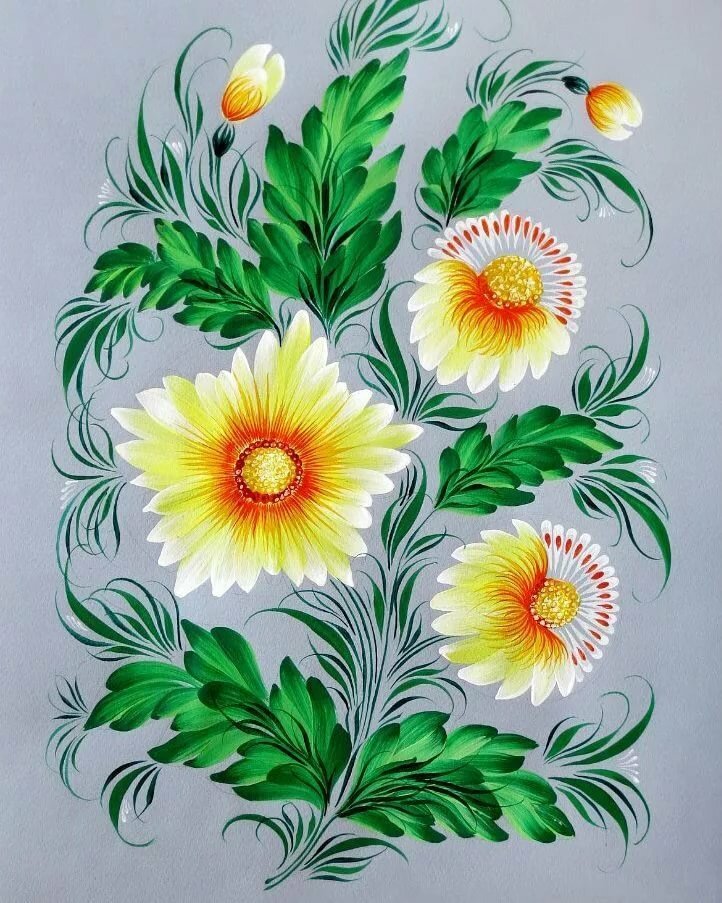 «Чарівні квіти»
Чарівні квіти
Петриківський роспис
Багата українська земля народними умільцями:гончарі, різблярі по дереву, вишивальниці, художники
Жителі села Петриківка прикрашають свої хати красивими малюнками
Відгадай загадку
Лист зелений не пропав,
а під снігом задрімав,
щоб у синю сукенчину
одягнуть весняну днину.
2.Синьоока чарівниця 
Часто в полі в нас вертиться. 
Де вінки вона спліта — 
Ростуть пшениці й жита.
Хлопець Мартин
     Похилився через тин.
     А дівчина Гапка:
     «Яка в тебе гарна шапка!
     Ще й жовта китиця
     Проти сонця світиться.
     Як прилетять горобці.
     Буде тобі як вівці
     Від сірого вовка».
     Що це за примовка?
Що за диво-дивина
в житі квітка є одна?
Палає, мов ліхтарик,
червоний кептарик ?
Як прийде весна в садочок —
до лиця білий віночок,
ну а восени цій кралі
приглянулися коралі.
Росте ця лікувальна квітка, 
Обабіч лісів, іще в полях. 
Аби її добути влітку,
Малі й дорослі знають шлях.
Шовково коси пломеніють,
Коли настоєм їх помиють.
А що, скажіть, за квітка, діти?
Елемент мазка «зернятко»
До поки сонце світить з висоти,
Щебечуть птахи, зацвітають квіти,
Ми Вам життям бажаєм твердо йти,
І днем грядущим від душі радіти!

Хай щастя завжди супроводить Вас,
Людська повага й шана не минають,
А вашу мрію й працю повсякчас
Лиш визнання вінчають!